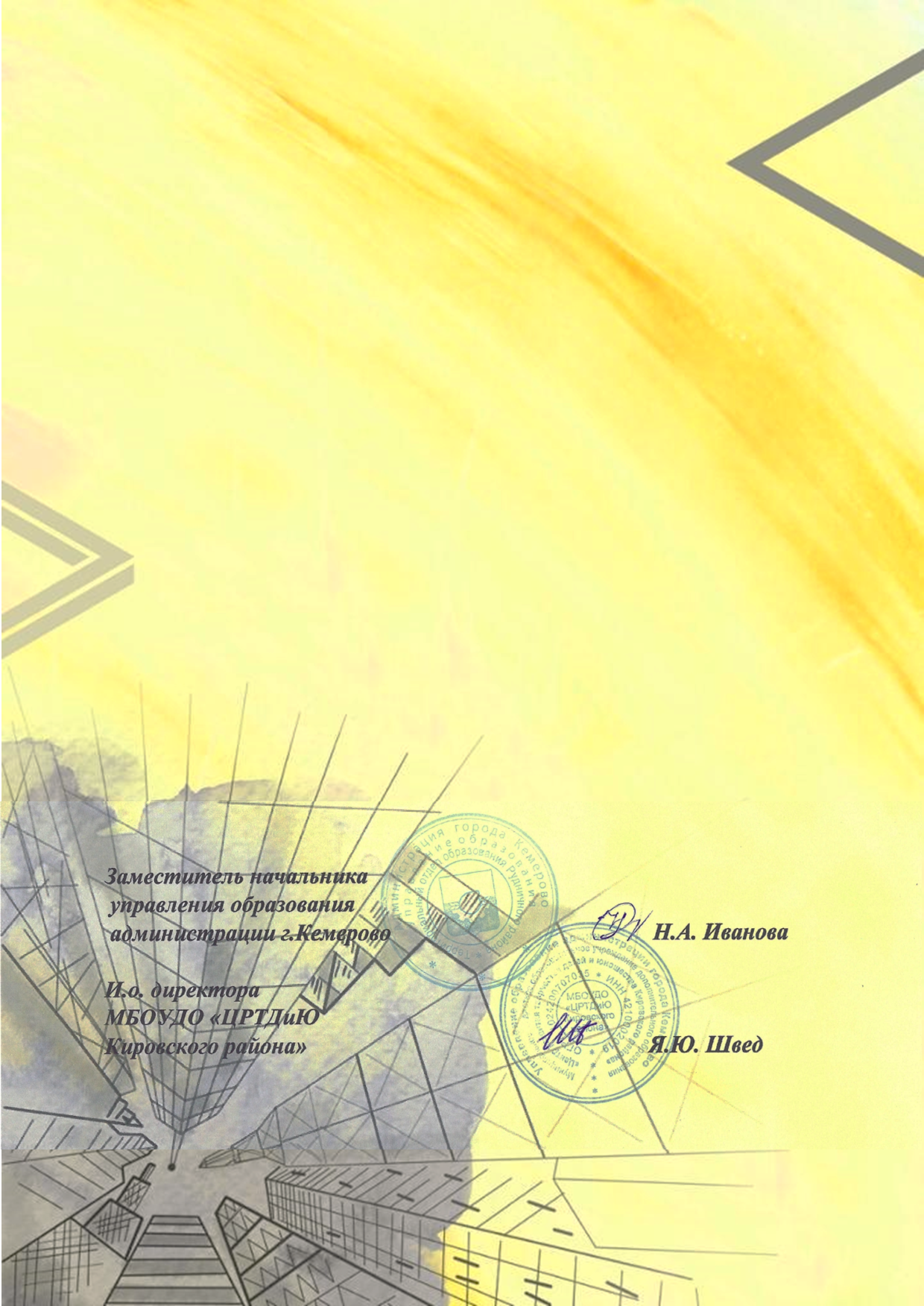 ДИПЛОМ
Территориальный отдел образования Кировского района 
администрации г. Кемерово
МБОУДО «Центр развития творчества детей и юношества 
Кировского района»
 награждает
Синеву Таисию,
МБОУ «СОШ № 82»
руководитель Чарышева Наталья Викторовна
 за 3 место
в районном этапе городской выставки экспозиций ДПИ
 «Талантов россыпь – гениев полет», 
посвященной Году педагога  и наставника